Biography
Lena Napolitano is an Agency Implementation Team Lead of the Treasury Division, Federal Reserve Bank of St. Louis. In her role, she is responsible for leading agencies in activities related to government wide G-Invoicing program implementation. Before joining the Federal Reserve System in 2013, Lena was working for U.S. Department of Defense in support of the IT systems management, audit, program and financial operations. Lena holds Master of Business Administration degree in project management and Lean Six Sigma Black Belt certification from Villanova University.
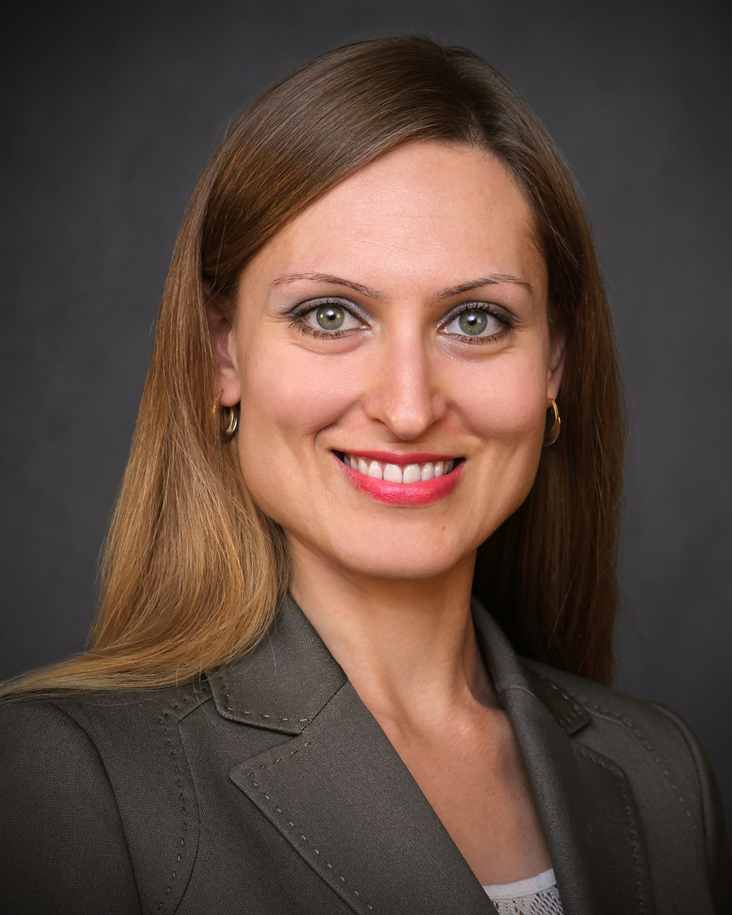 G-Invoicing GT&C and Order Overview and DemoBreakout SessionsTuesday, July 9, 3-4 PM Wednesday, July 10, 2-3 PM
Lena Napolitano
Agency Implementation Team Lead 
Treasury Division, Federal Reserve Bank of St. Louis
G-Invoicing System Environments
Quality Assurance – Current (QA-C) 
URL: https://qa.igt.fiscal.treasury.gov/
QA-C
Production (Prod)
URL: https://www.igt.fiscal.treasury.gov/
PROD
The U.S. Department of the Treasury, Bureau of the Fiscal Service policy prohibits the use / storage of production (real) data in non-production QA-C (test) environment
Please modify the data so there is no real data in QA-C
G-Invoicing System Modules
Trading Partners
GT&C Agreements
Orders
Performance
IPAC Status for Funds Settlement
Account Configuration
Reference data management and maintenance of data access groups
Creation of users
Assignment of roles and data access groups
G-Invoicing Implementation
Work with the Agency Implementation Team (AIT) Leads
Identify your stakeholders for G-Invoicing implementation
Establish Working Groups
Review reference materials on G-Invoicing Fiscal Service Website
Compare your IGT “As-Is Model” to the Federal IGT Data Standards
Identify SMEs involved in IGT (Support Agreements Managers, Orders, 7600A/B Forms, DISB/COLL, IPAC)
Establish data access groups and users in G-Invoicing QA and Production environments 
Prepare Implementation Project Plan
Work with your software provider(s) to comply with G-Invoicing and FIDS requirements
Join the Intragovernmental Transactions Working Group (ITWG) meetings
Sign up by e-mailing IGT@fiscal.treasury.gov
G-Invoicing User Training
“Train the Trainer” approach for training of initial agency users
Onsite training of Admins and Users 
Training material are available to support training approach 
Computer Based Training (CBTs)
Available on Fiscal Service Website 
Creating a GT&C
Creating an Order
Establishing an Access Model Structure
Signup available on Fiscal Service Website for:
G-Invoicing Workshops in Crystal City, VA and Webinars 
https://www.fiscal.treasury.gov/g-invoice/training.html
G-Invoicing Treasury Contact Information
For IGT Program Management and Agency Outreach Support
	Chris Beck
	Manager, General Ledger and Advisory Branch, Bureau of the Fiscal Service
	(304) 480-7122; christopher.beck@fiscal.treasury.gov

	Keith Jarboe
	IGT Agency Outreach – Engagement & Onboarding Staff
	Bureau of the Fiscal Service – Fiscal Accounting
	202-874-7818; keith.jarboe@fiscal.treasury.gov

For Intragovernmental Transactions Working Group Information
IGT@fiscal.treasury.gov 
Alex Abshire (alexander.abshire@fiscal.treasury.gov)
Wesley Vincent (wesley.vincent@fiscal.treasury.gov)
https://www.fiscal.treasury.gov/g-invoice/

For Intragovernmental Reporting Point of Contact List for Agencies
https://www.fiscal.treasury.gov/gtas/intergovernmental-contact-list-for-agencies.html
The Financial Reports Division has provided each agency with an assigned review accountant to answer questions about the Intragovernmental Transactions (IGT)
G-Invoicing Implementation Team
Agency Onboarding and Implementation, 
Federal Reserve Bank of St. Louis

Robert Mattison, AIT Manager 
(314) 444-3943
Robert.Mattison@stls.frb.org 

Doug Larson, Senior Project Manager
(202) 759-0700Douglas.Larson@stls.frb.org

Lena Napolitano,  AIT Lead
(202) 759-0702
Olena.Napolitano@stls.frb.org

If you need your password to be reset, please contact Treasury Support Center at e-mail: GInvoicing@stls.frb.org and/or phone: (877)-440-9476, Monday – Friday, 7:00am - 8:00pm
George Pierce,  AIT Lead
(202) 759-0701
George.Pierce@stls.frb.org

Will Beedie,  AIT Specialist 
(314) 444-8797
William.Beedie@stls.frb.org

Shelley Sadler,  AIT Specialist 
(314) 444-3969
Shelley.Sadler@stls.frb.org
G-Invoicing System Demo
https://qa.igt.fiscal.treasury.gov/
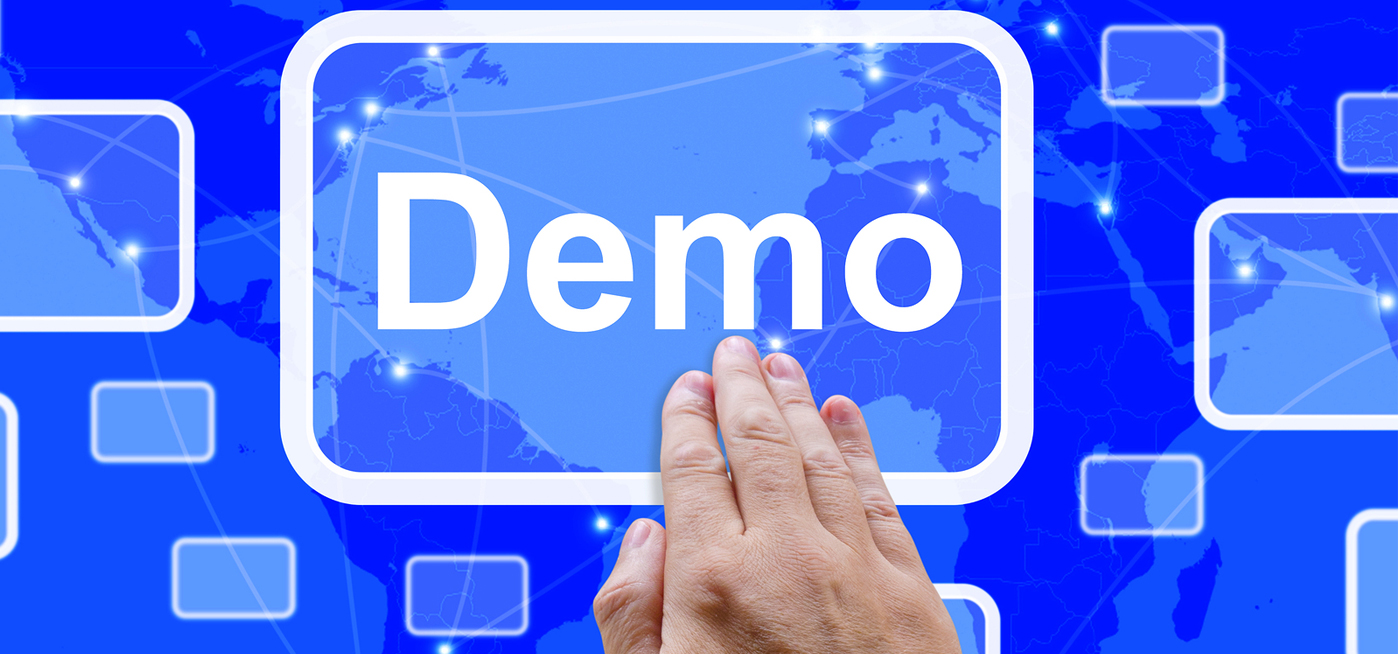